Disposal of Contaminated Water-Concerns of Korea-
PARK Jiyoung
THE ASAN INSTITUTE FOR POLICY STUDIES
Scientific Basis for the Concern
Radioactivity (2013 UNSCEAR report)
100-500 PBq of Iodine, 6-20 PBq Cesium 
10-20 PBq of Iodine, 3-6 PBq Cesium directly into the ocean

Release of radioactive water 
Ocean current of the North Pacific Ocean
Release period, concentration, frequency determines the impact of the release

Impact on ecosystem
Seabed sediments
Marine products
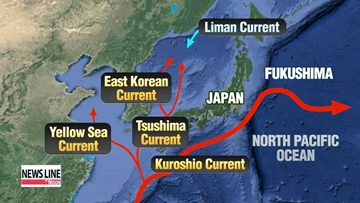 2
Concerns over Nuclear Energy in ROK
General concern
Concerns on nuclear safety & radiation 
Nuclear Phase-out Policy

Government
Early closure or no license renewal for the NPPs
Focusing on renewables

Civil Society
Environmental concern
Radiation phobia : Fukushima accident, Radon-emitting products

Political elements?
3
Concerns over Nuclear Energy
Nuclear Energy
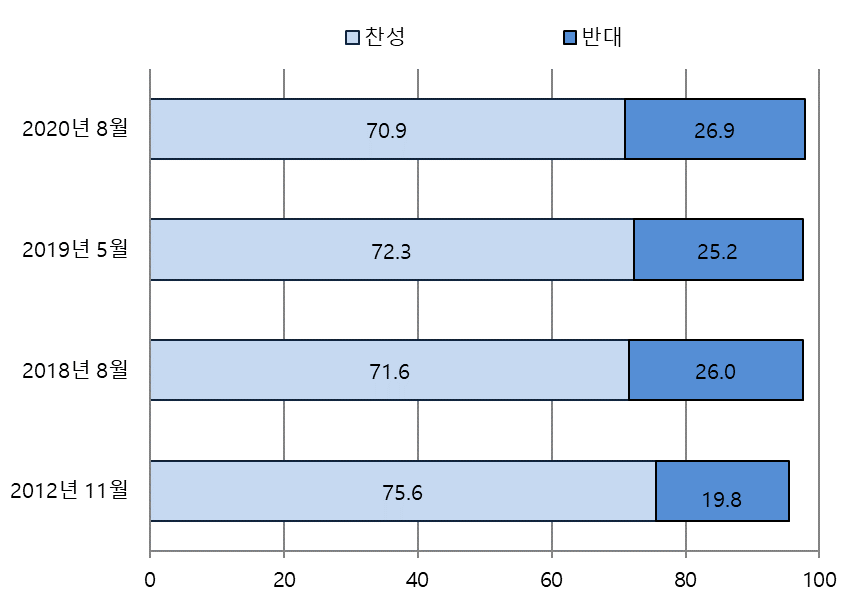 Positive
Negative
Nuclear Safety
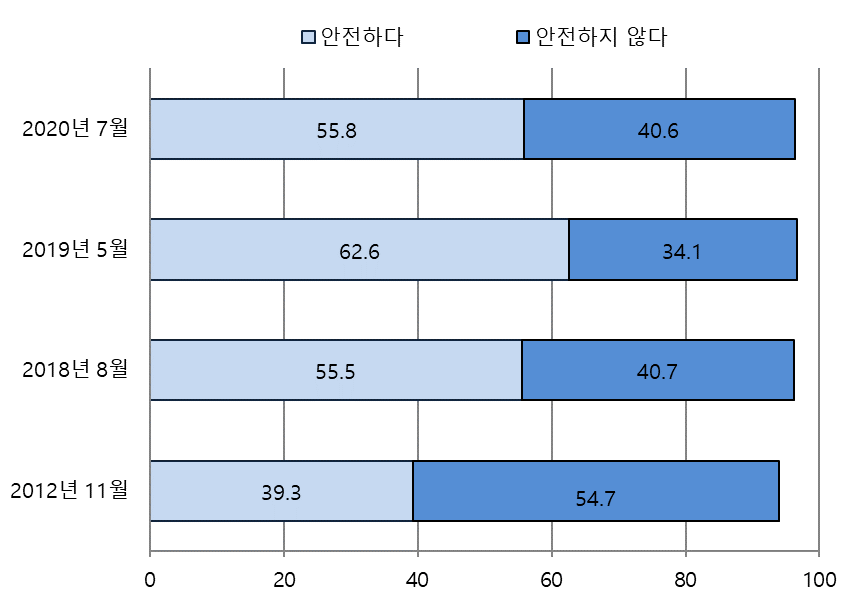 Safe
Not Safe
4
Nuclear Plant in Asia
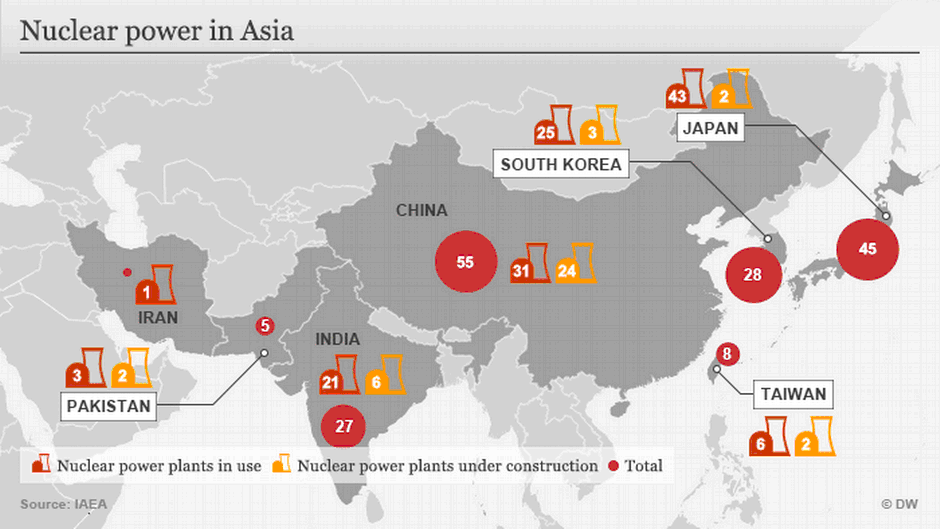 5
Information & Dissemination
Regular information updates on Fukushima
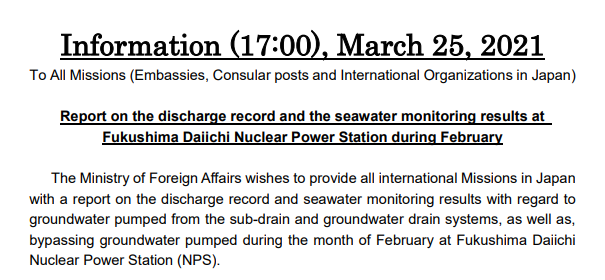 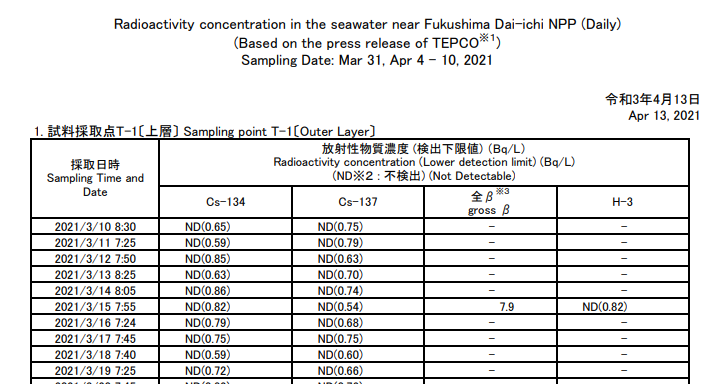 6
Monitoring
Fukushima, Japan
ROK
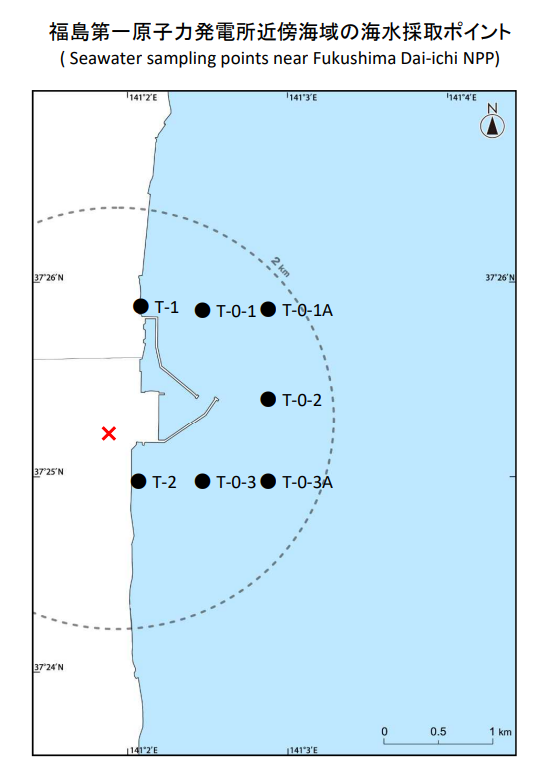 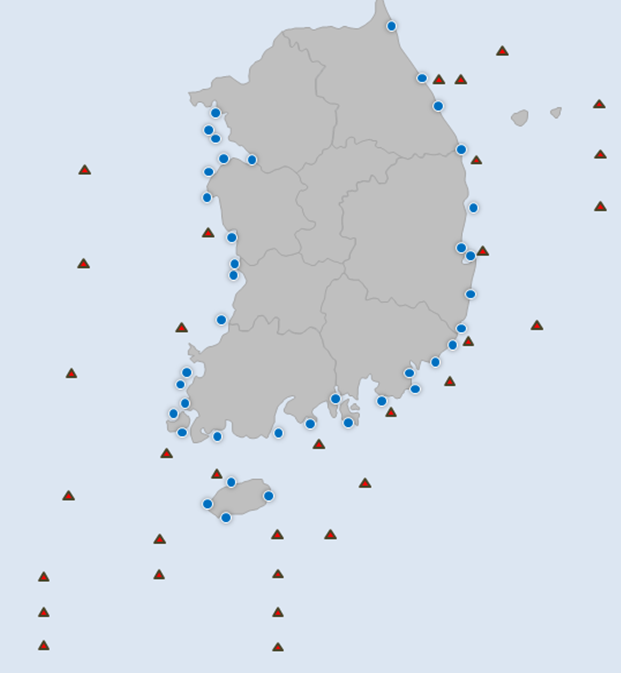 7
Monitoring & Responses
Regular information updates 
Monthly update toward Embassies & Int’l organizations in Japan 

Neighboring countries
No notable discussion or cooperation with ROK, China, Russia
No notable discussion or cooperation between ROK, China, Russia
Discussion and cooperation between US & Japan?
8
Public Concern
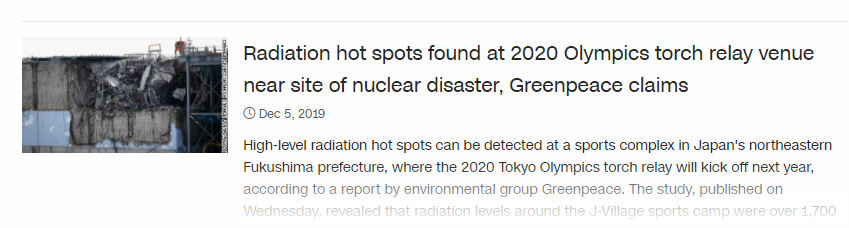 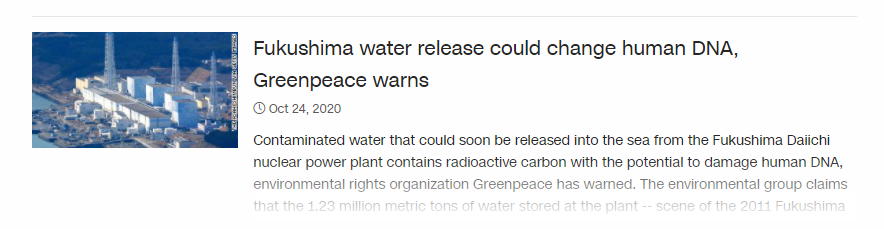 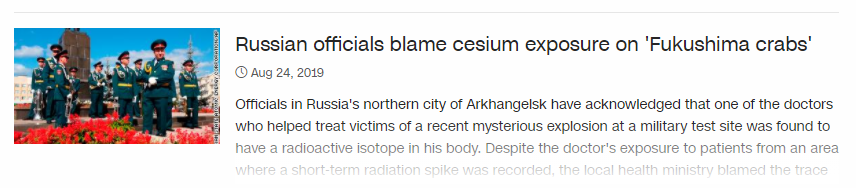 9
Public Concern
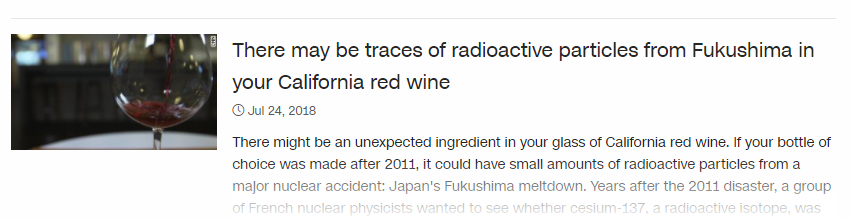 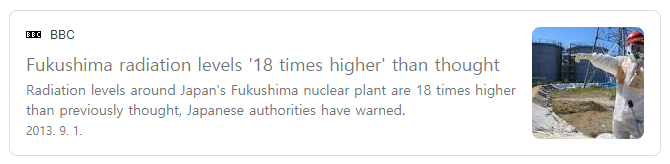 Rumors fuel social media user’s conspiracy theories on Fukushima radiation
10
Recommendation
Domestic credibility 
Japan’s anti nuclear movement is critical
Consent from Japan’s fishing industry 
International assistant needed

Scientific evidence should dominate 
Appropriate response toward fake news and rumors
Transparent and consistent information sharing on Fukushima  

Trust-building in the region
Cooperation to solve the issue
Communication first : 1.5 trek meeting
11
Thank you
PARK Jiyoung
jpark@asaninst.org